UNIVERSITY SENATES CONFERENCE
Cross-University Faculty Collaborationthrough theInstitute of Government and Public AffairsUniversity of Illinois System  |  Board of TrusteesNovember 14, 2024
Steven D. Schwinn
USC Member, UIC
Professor of Law and
Associate Dean for Faculty Research and Development
UIC School of Law
schwinn@uic.edu
IGPA: WHAT IS IT?
The People’s Policy Think Tank
Ben Superfine
Senior Director, IGPA
Professor, Educational Policy Studies Department
University of Illinois Chicago
bsuperfi@uic.edu
IGPA includes scholars across disciplines, and across the three universities

IGPA scholars provide objective, non-partisan, and evidence-based research and analysis of public policy issues

IGPA connects our research with public policy and public-policy makers
How IGPA Does it
Faculty collaborations
Policy analyses 
Partnerships and ad hoc projects
Funding for promising and relevantfaculty research
Events/outreach for media and public
Faculty Collaboration
125+ faculty affiliates from across all three universities and system-level units
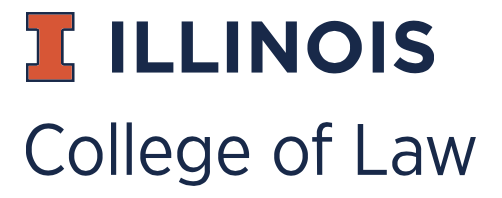 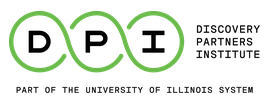 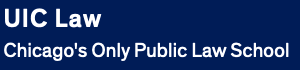 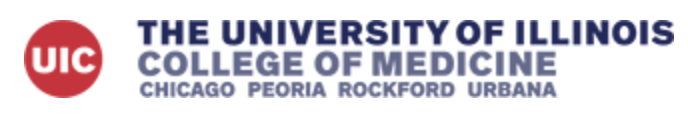 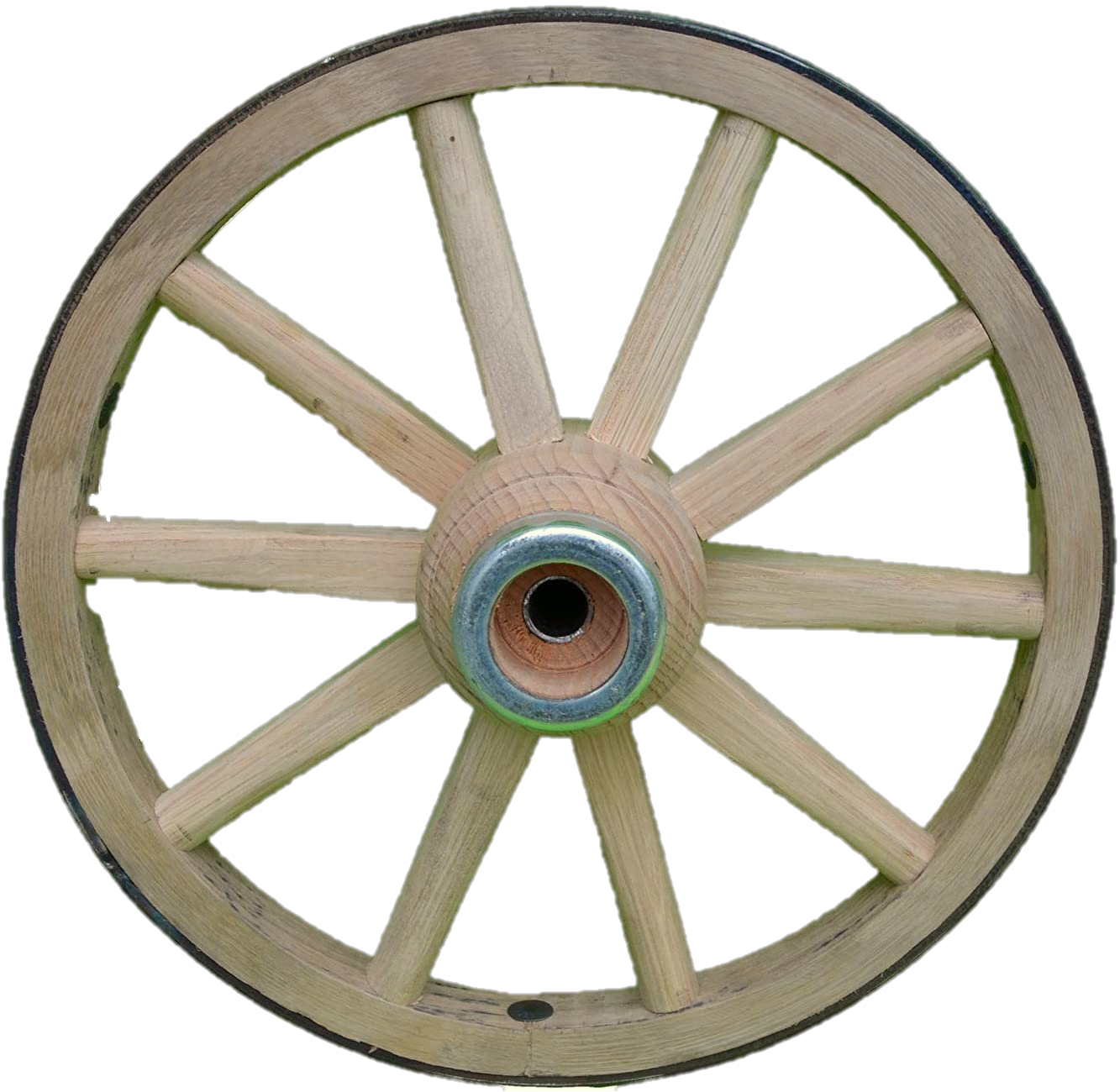 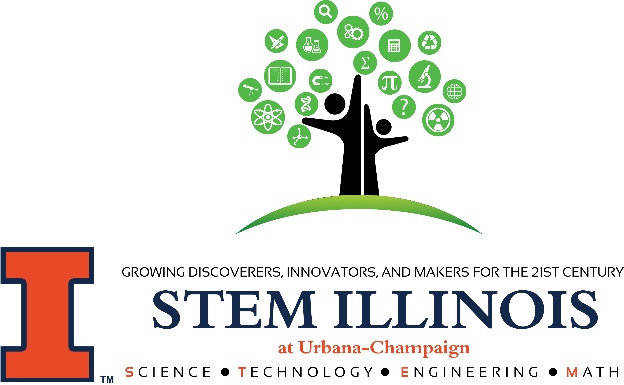 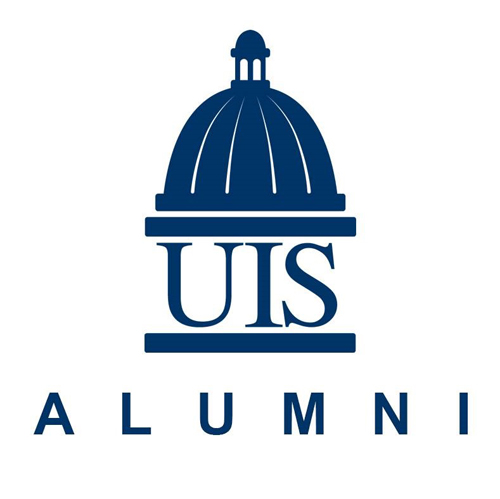 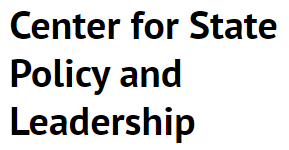 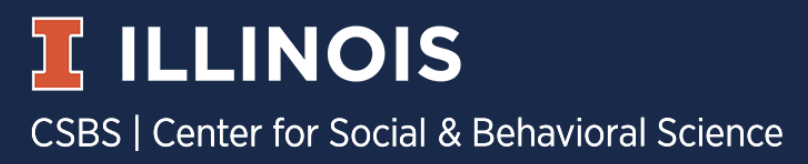 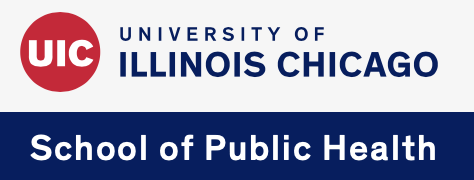 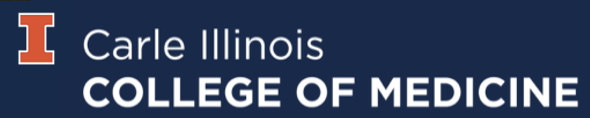 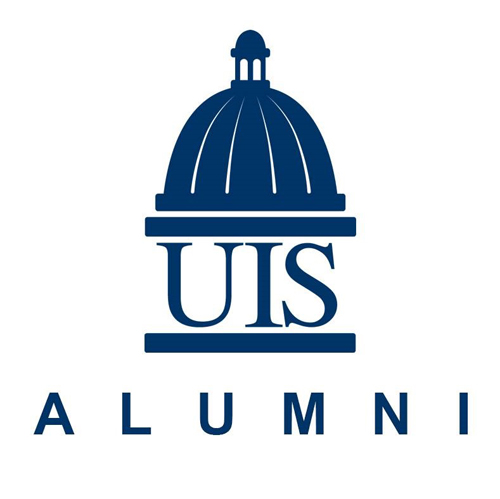 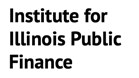 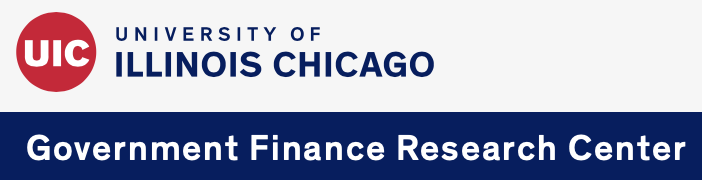 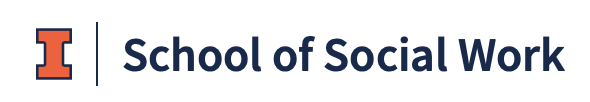 FACULTY COLLABORATION: working groups
POLICY ANALYSES
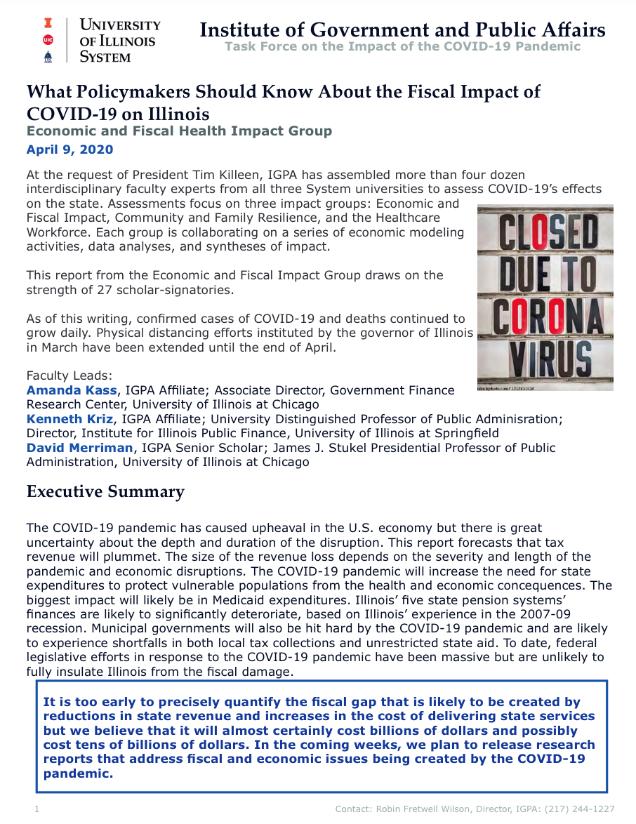 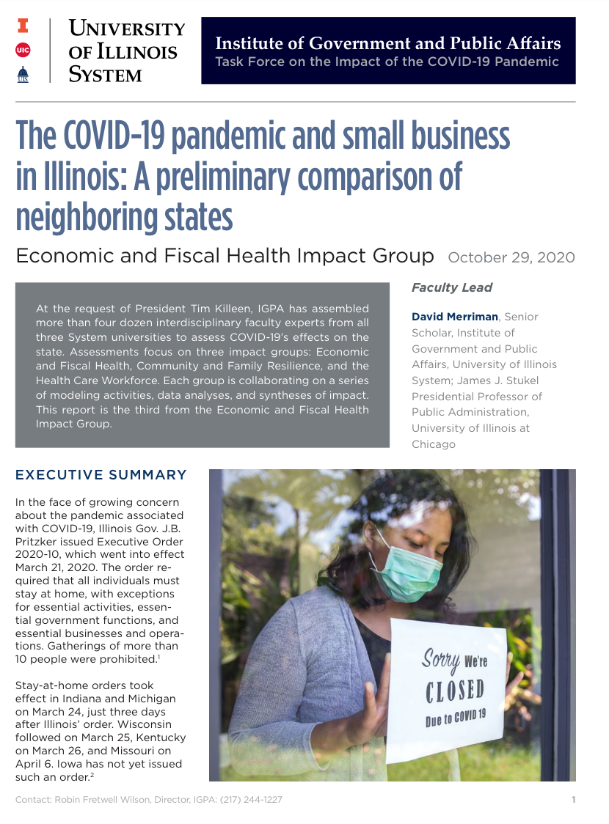 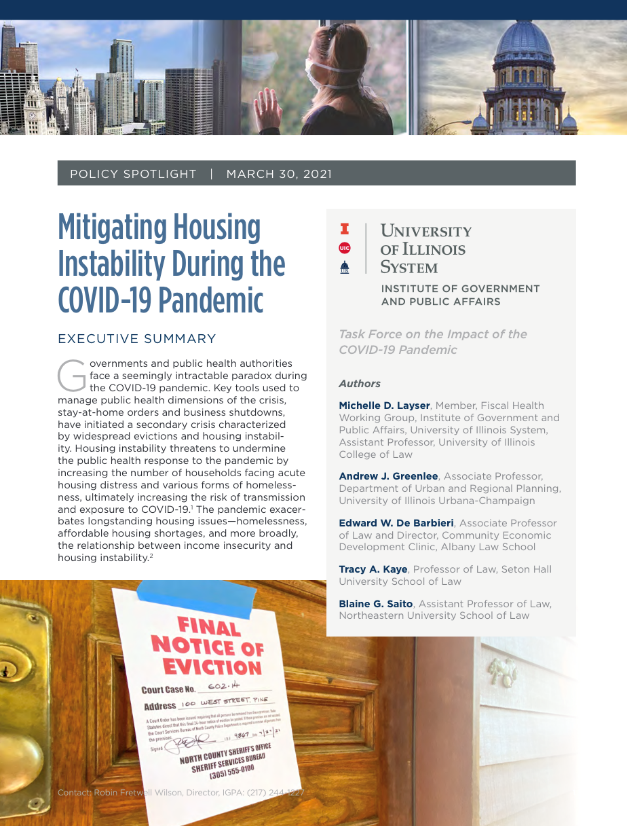 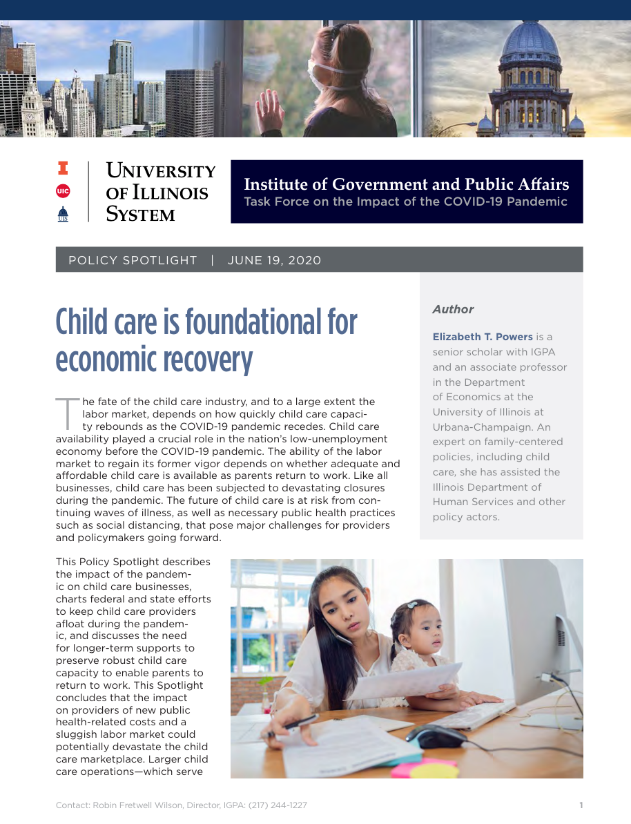 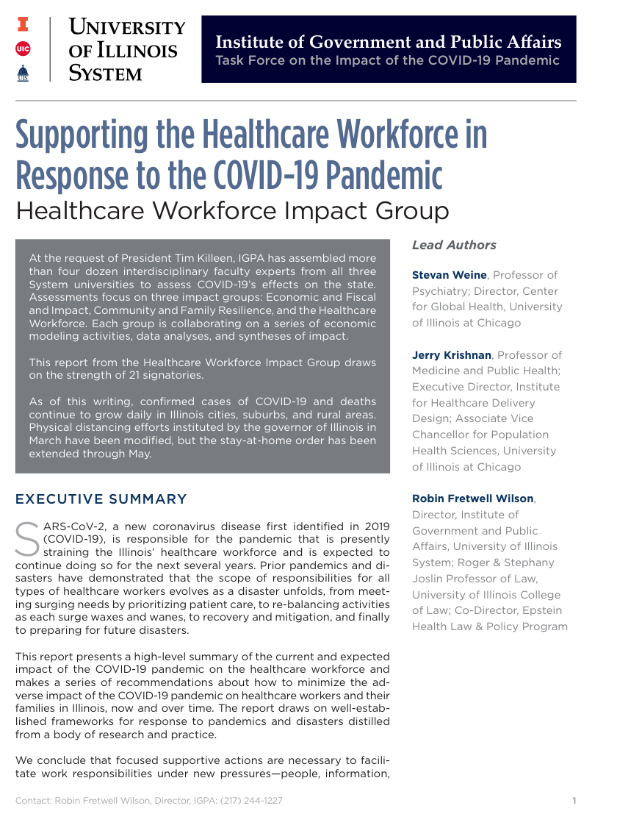 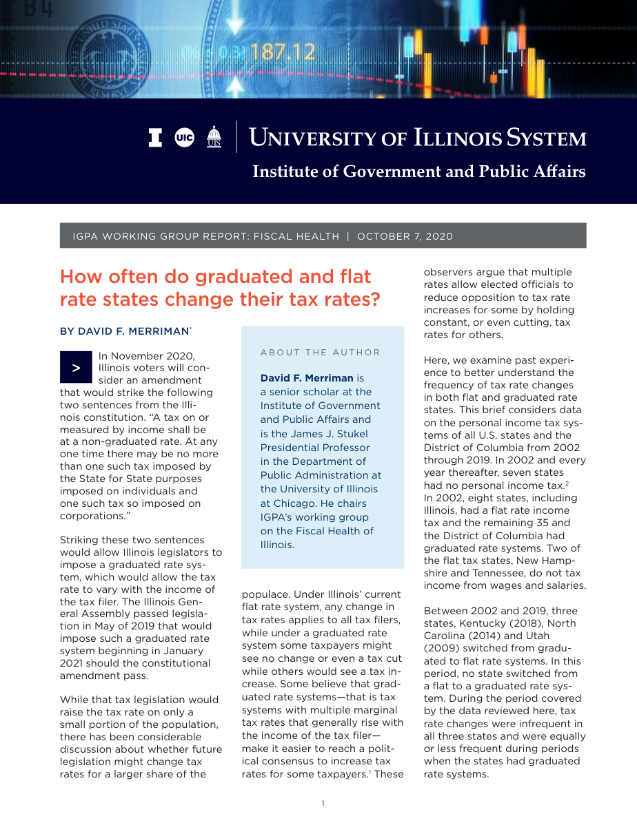 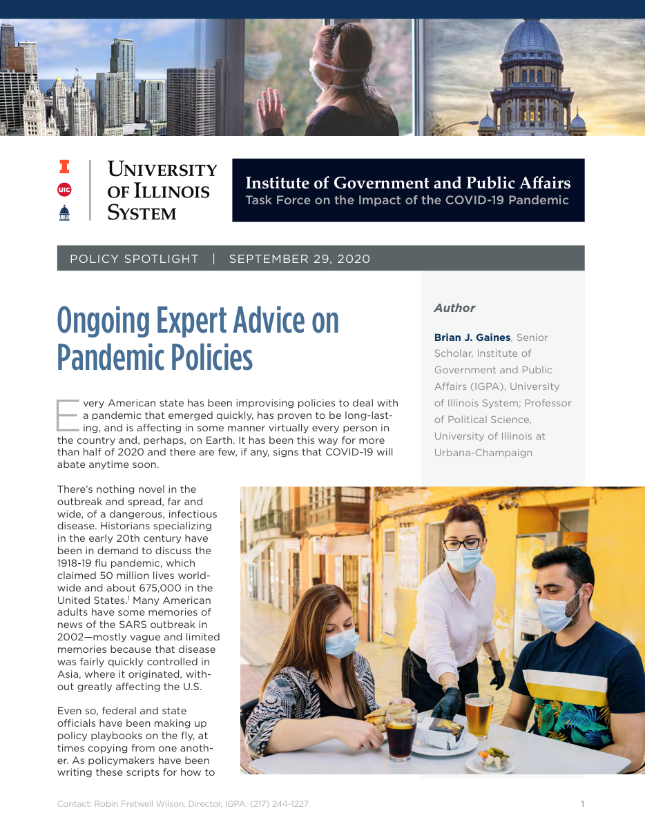 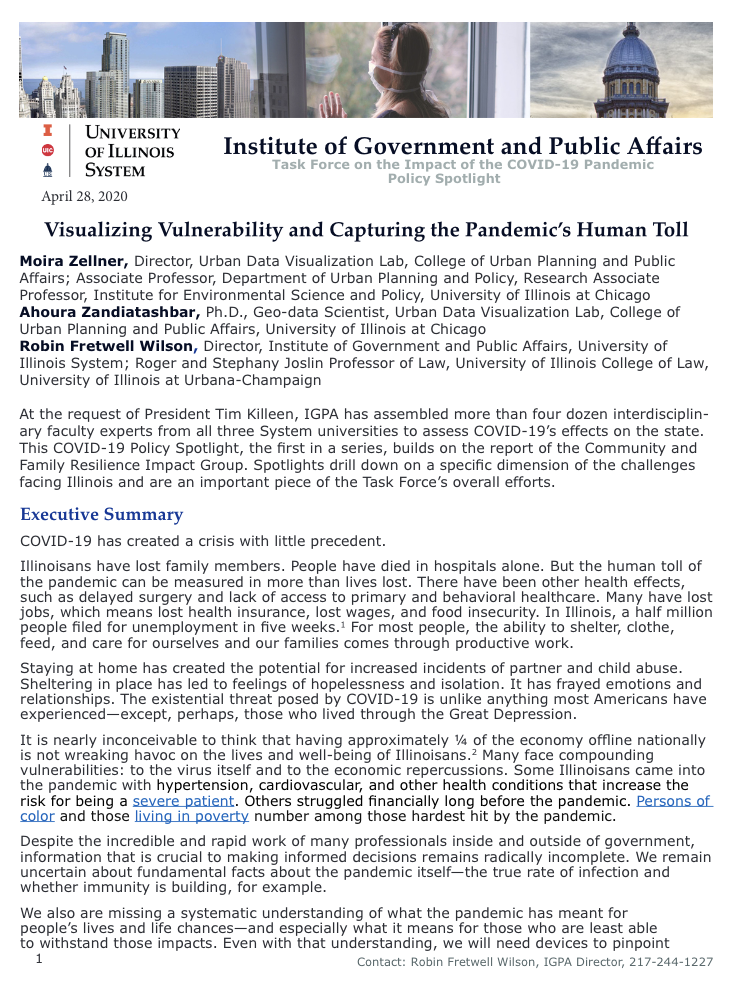 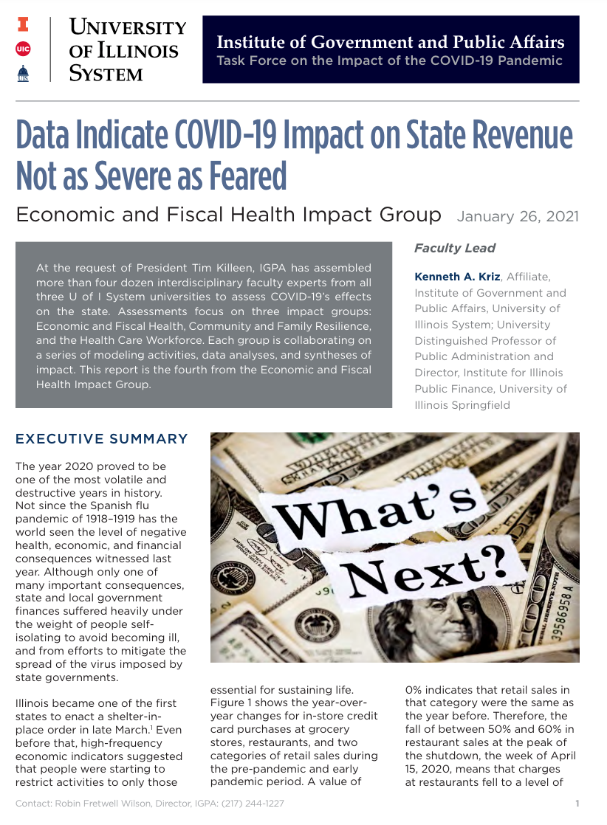 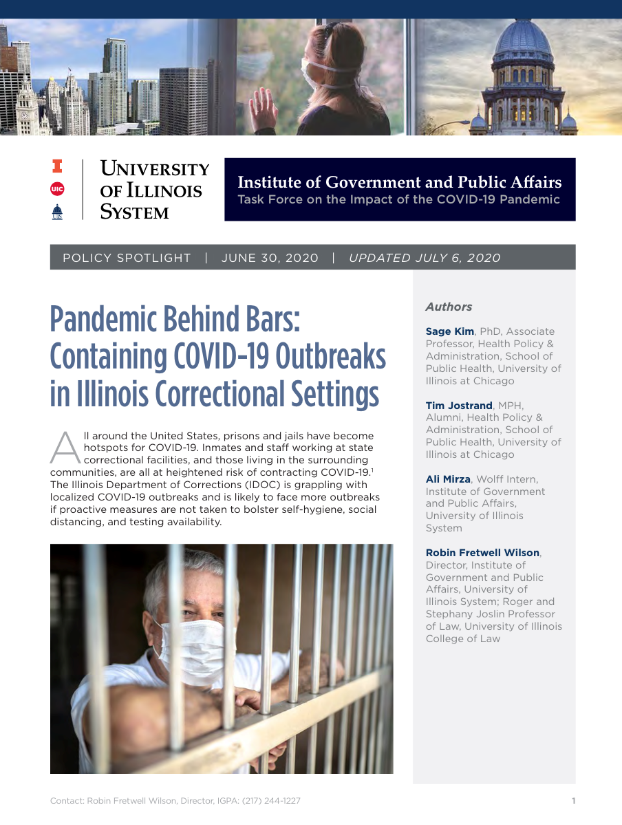 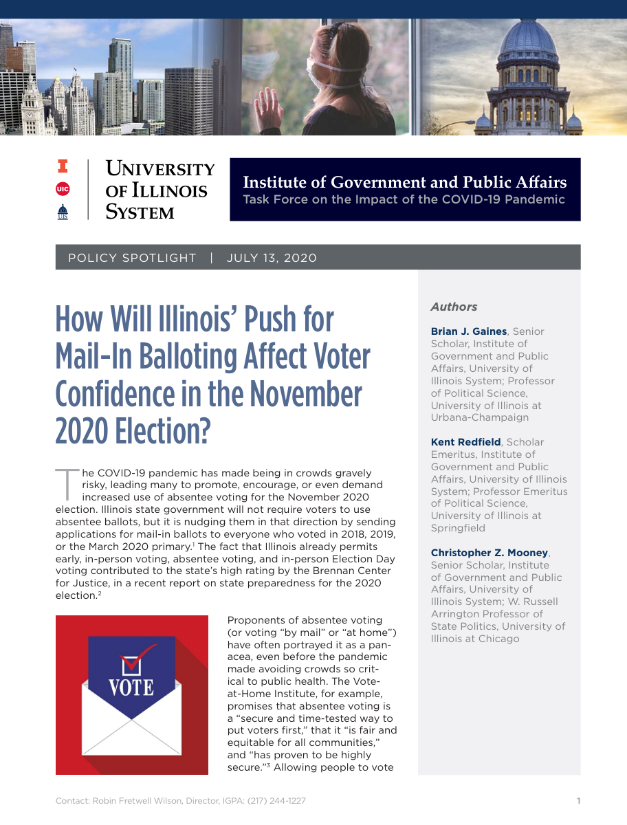 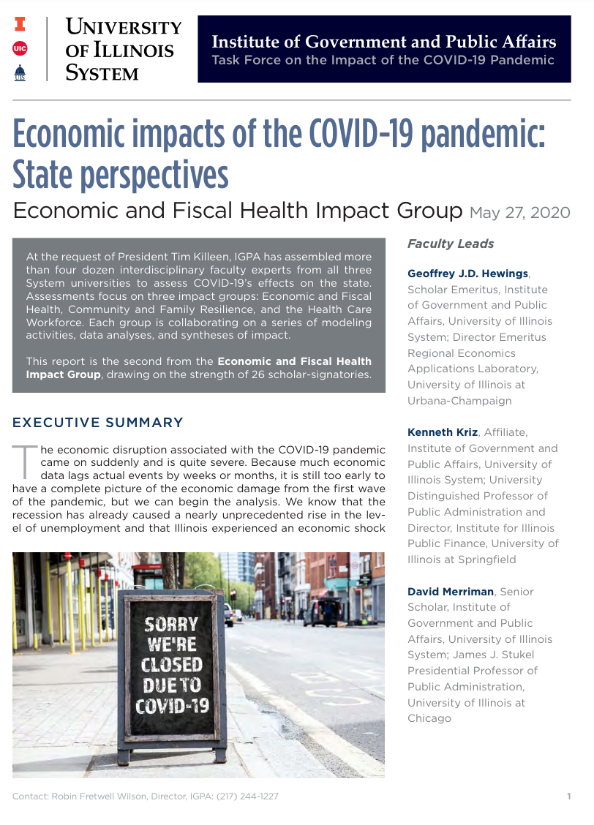 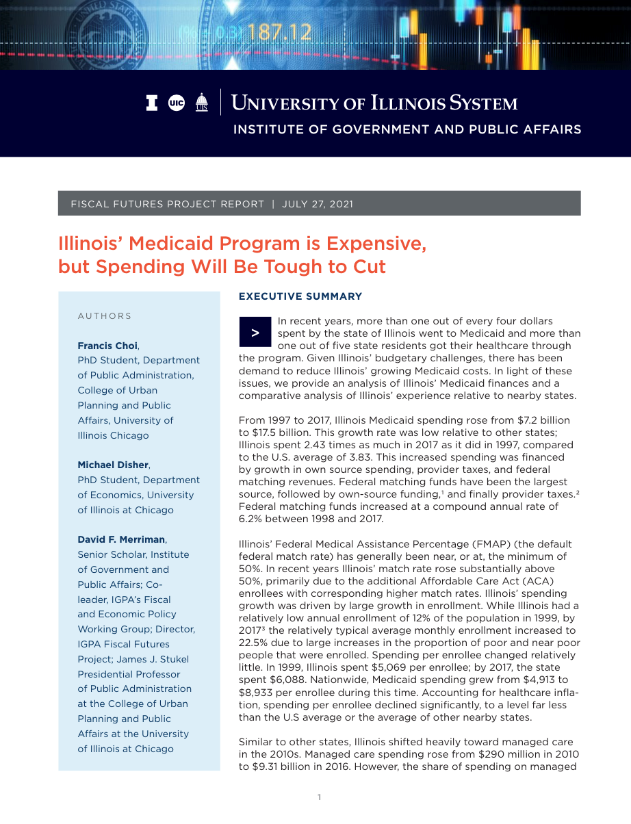 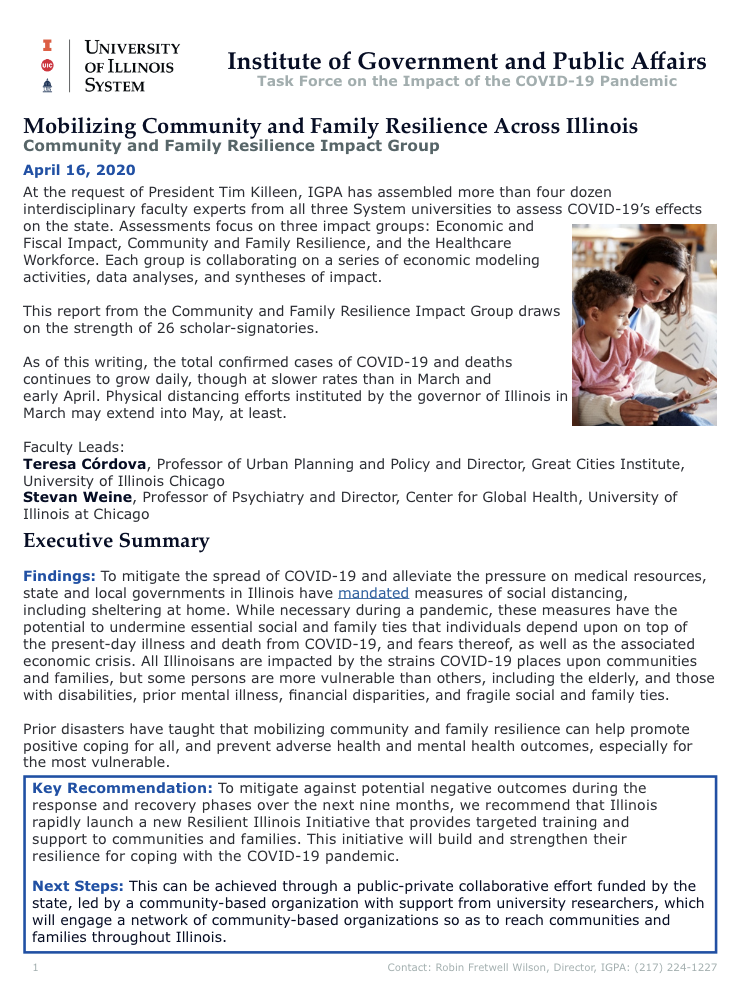 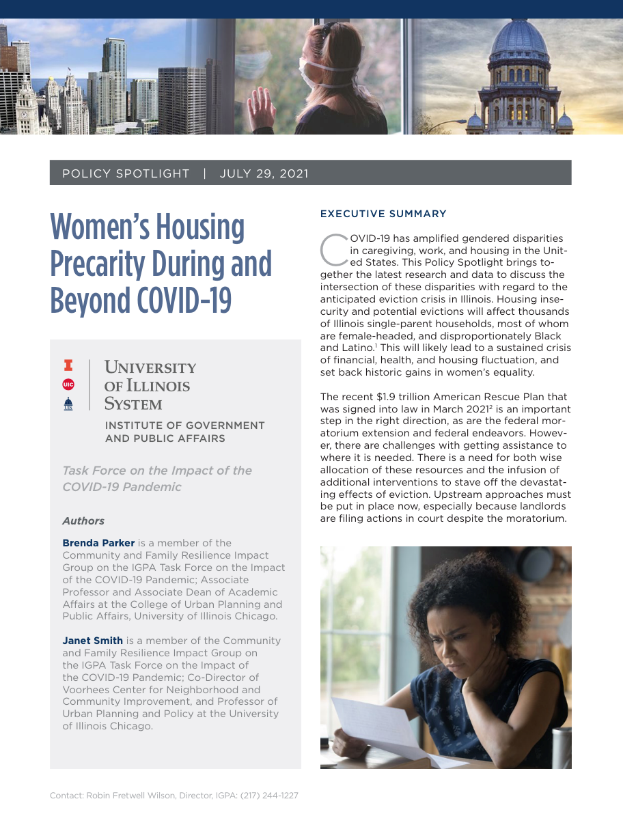 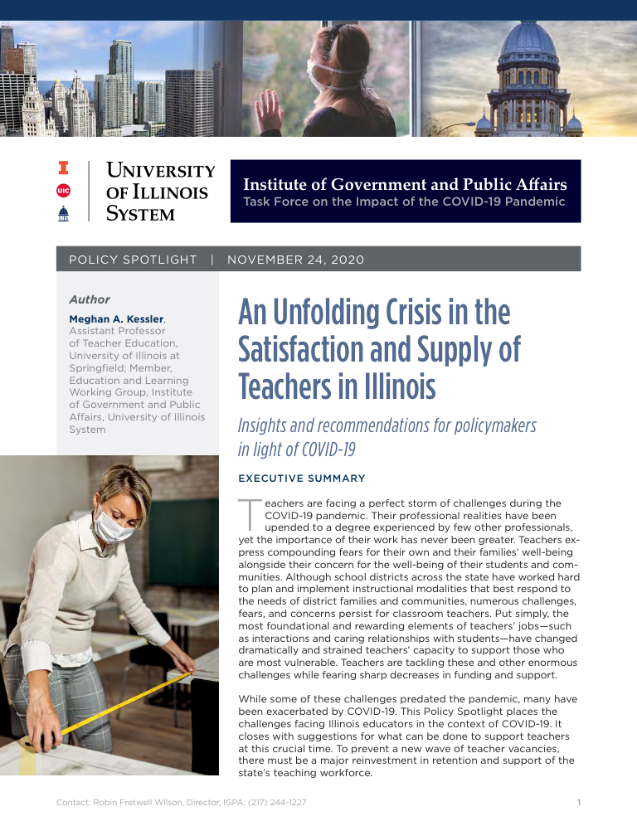 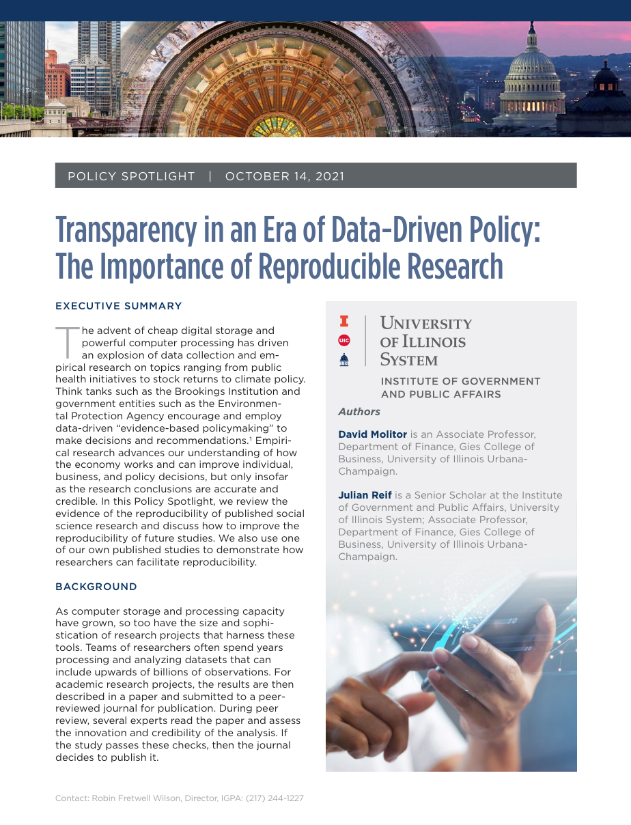 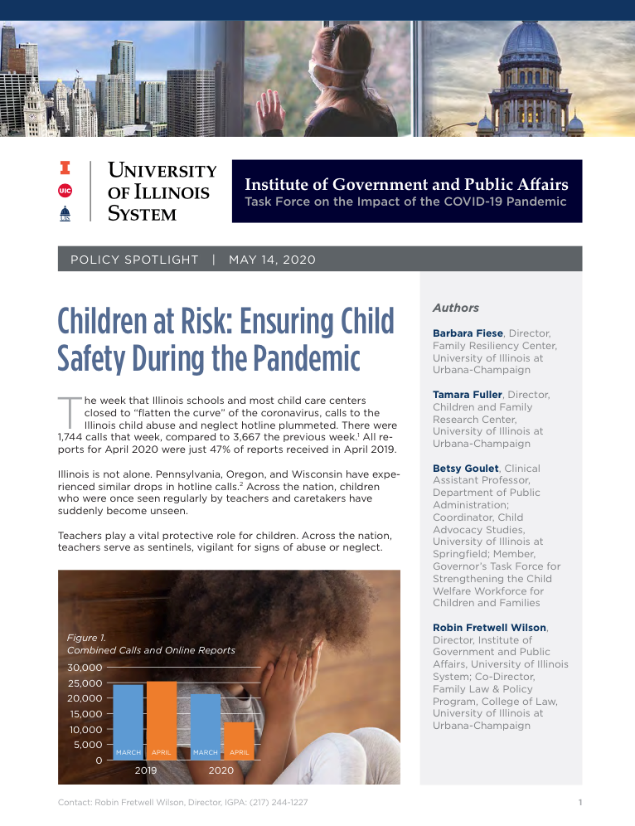 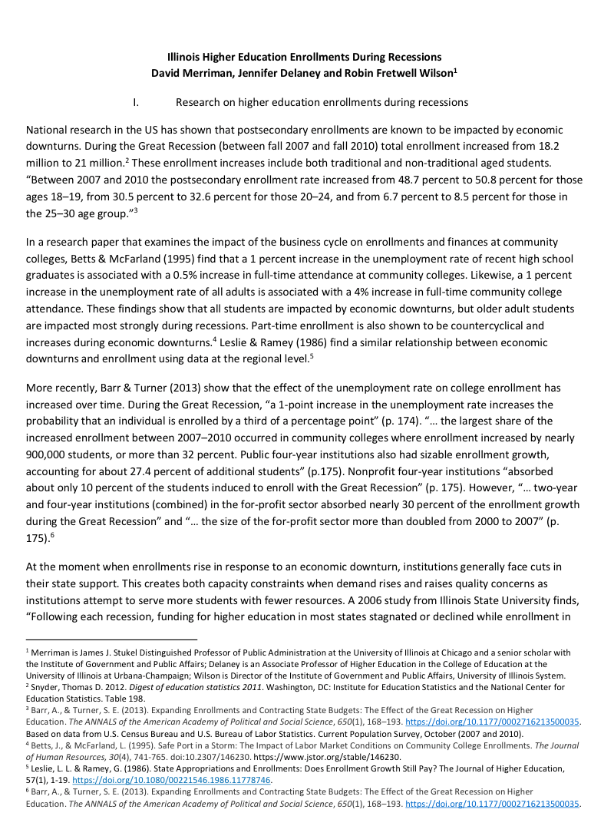 PARTNERSHIPS
With government and
non-governmental organizations
On-Demand projects
Responding quickly to immediate policy needs
Funding for research
Resources for scholarly initiatives
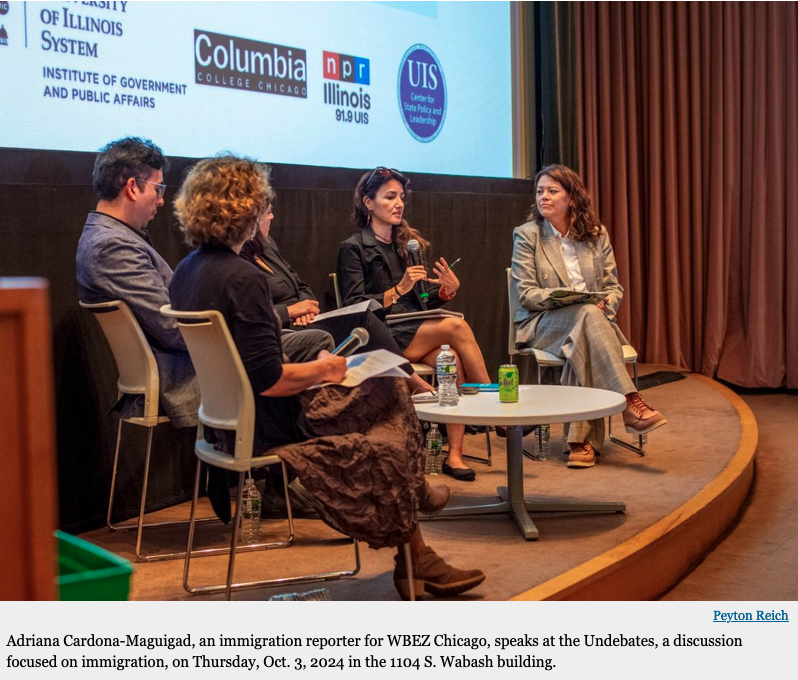 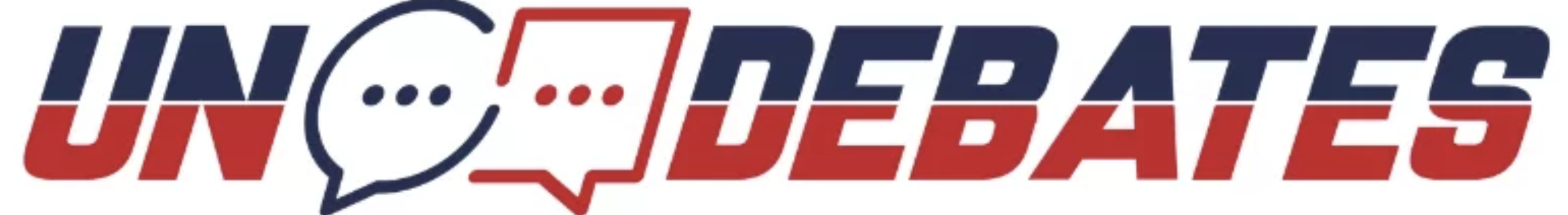 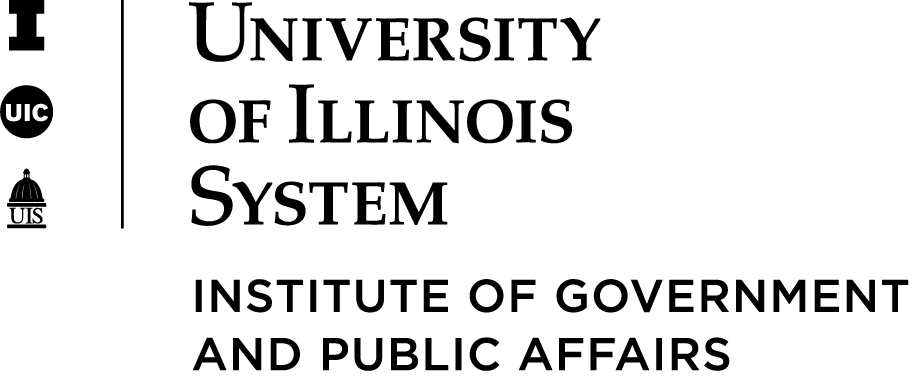 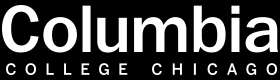 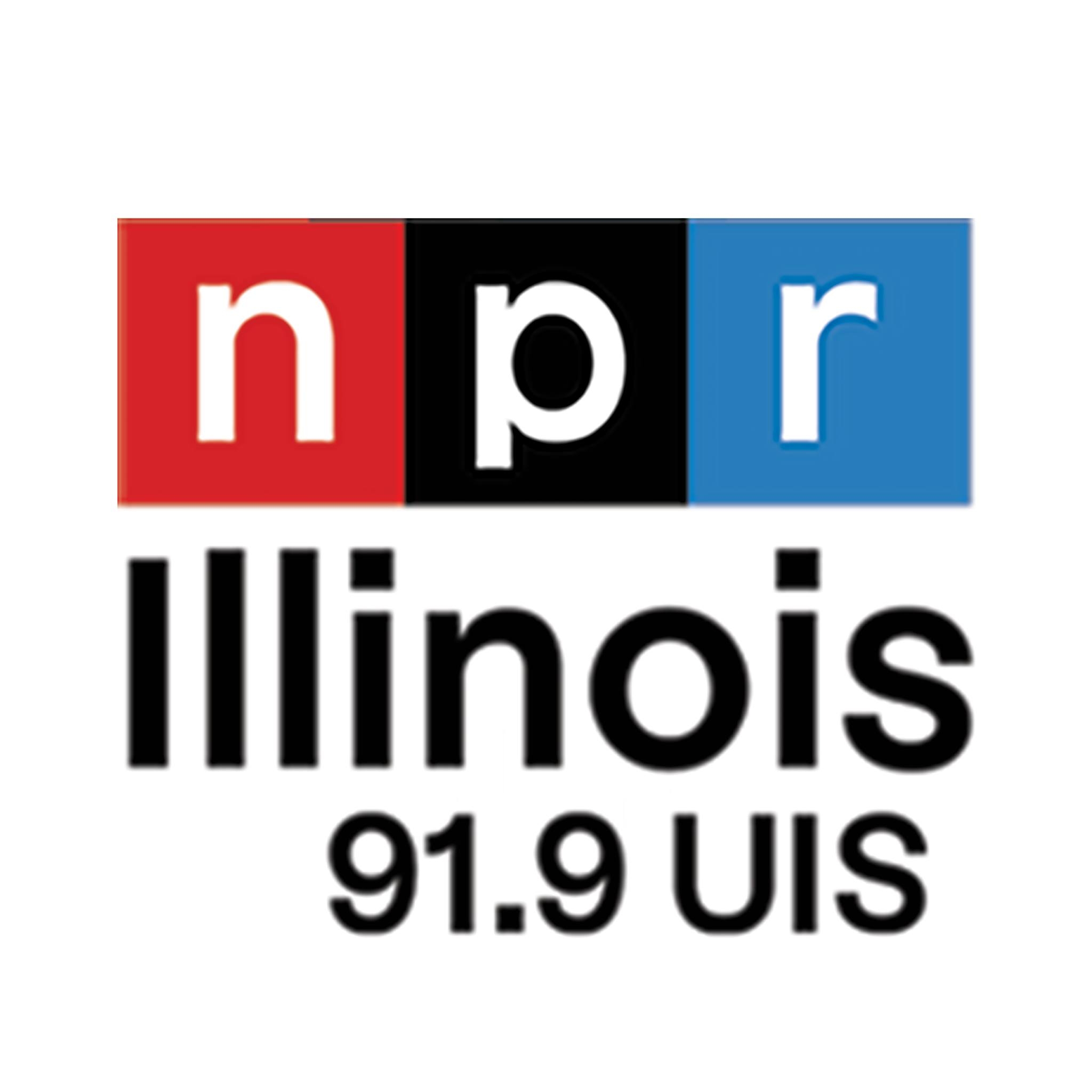 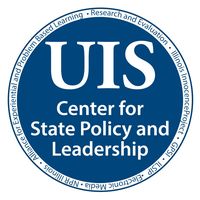 September 11, Undebate 1: Foreign Policy (Urbana)
September 17, Undebate 2: Reproductive Health (Springfield)
October 3, Undebate 3: Immigration (Chicago)
EVENTS
QUESTIONS AND COMMENTS
IGPA Online:
www.igpa.uillinois.edu
Ben Superfine
Senior Director, IGPA
Professor, Educational Policy Studies Department
University of Illinois Chicago
bsuperfi@uic.edu
Steven D. Schwinn
USC Member
Professor of Law and
Associate Dean for Research and Faculty Development
University of Illinois Chicago
schwinn@uic.edu